12419 Washington Brice RoadProposed Rezoning
Sully District Land Use and Transportation Committee Meeting
11/21/2022
Aerial Context
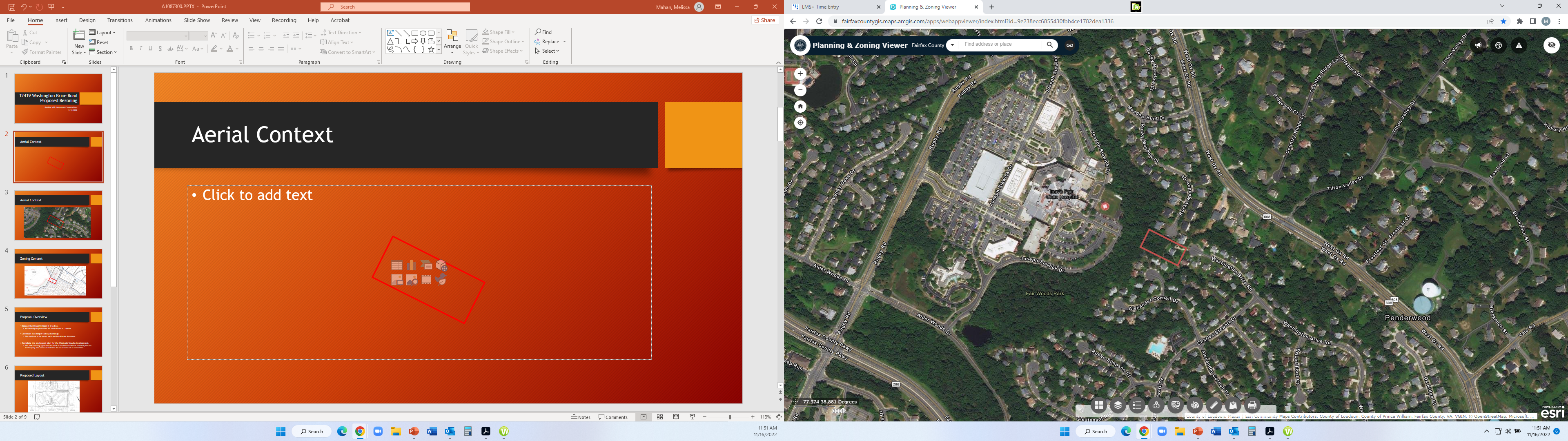 Aerial Context
Zoning Context
Proposal Overview
Rezone the Property from R-1 to R-3.
Surrounding neighborhoods are zoned to the R-3 District.
Compatible with the pattern of development in the surrounding area.

Replace the existing single family dwelling with two new single-family dwellings.
Consistent with Comp. Plan recommendations (1-2 units per acre)

Extend and improve the Rocky Meadow Court cul-de-sac.
New cul-de-sac will include curb, gutter, and sidewalk improvements.
The cul-de-sac extension and the redevelopment of the Property were contemplated at the time Westvale Woods was developed. 
Access to the proposed dwellings will be provided via Rocky Meadow Court.
Previously Approved Development Plan - Westvale Woods
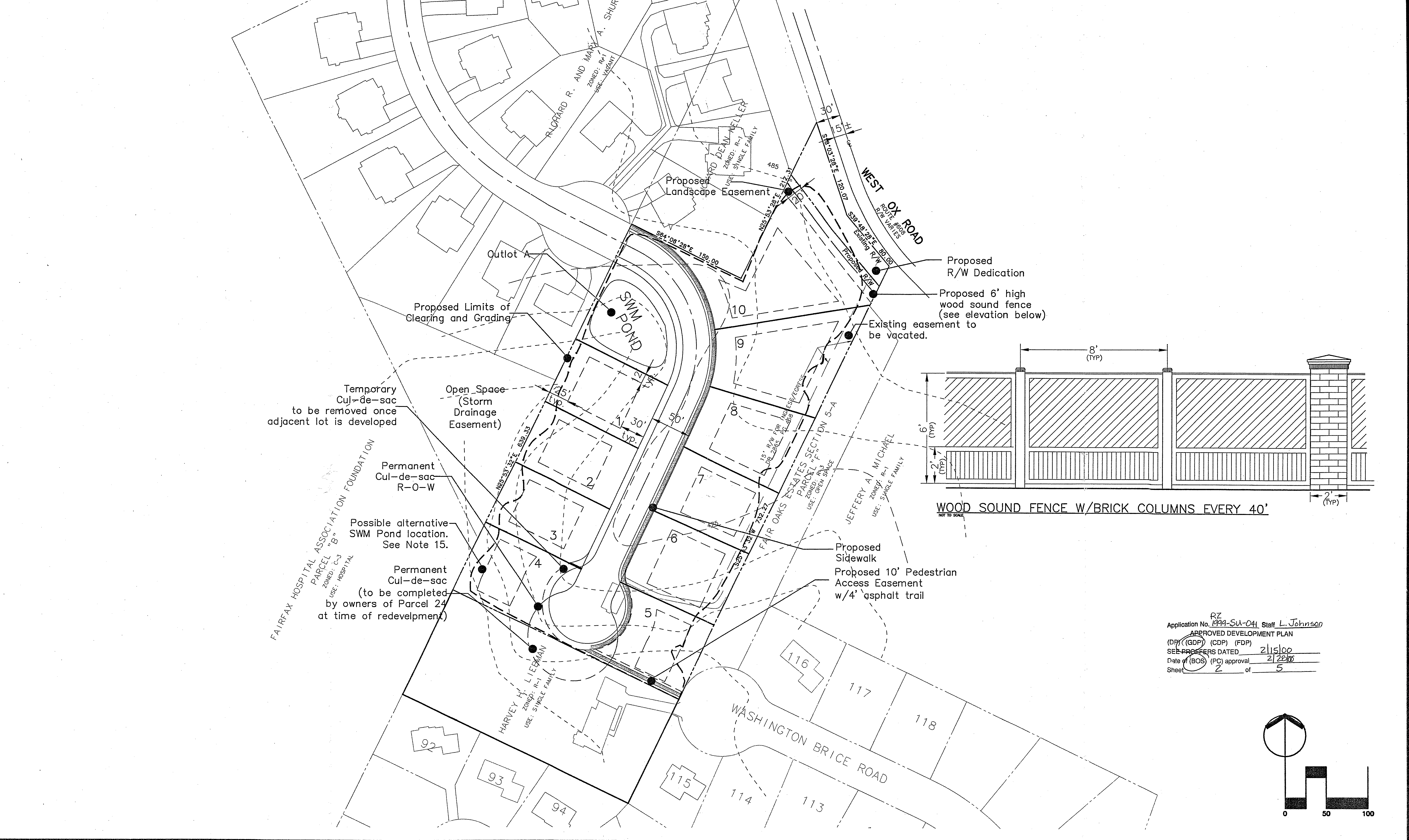 Proposed Dwellings
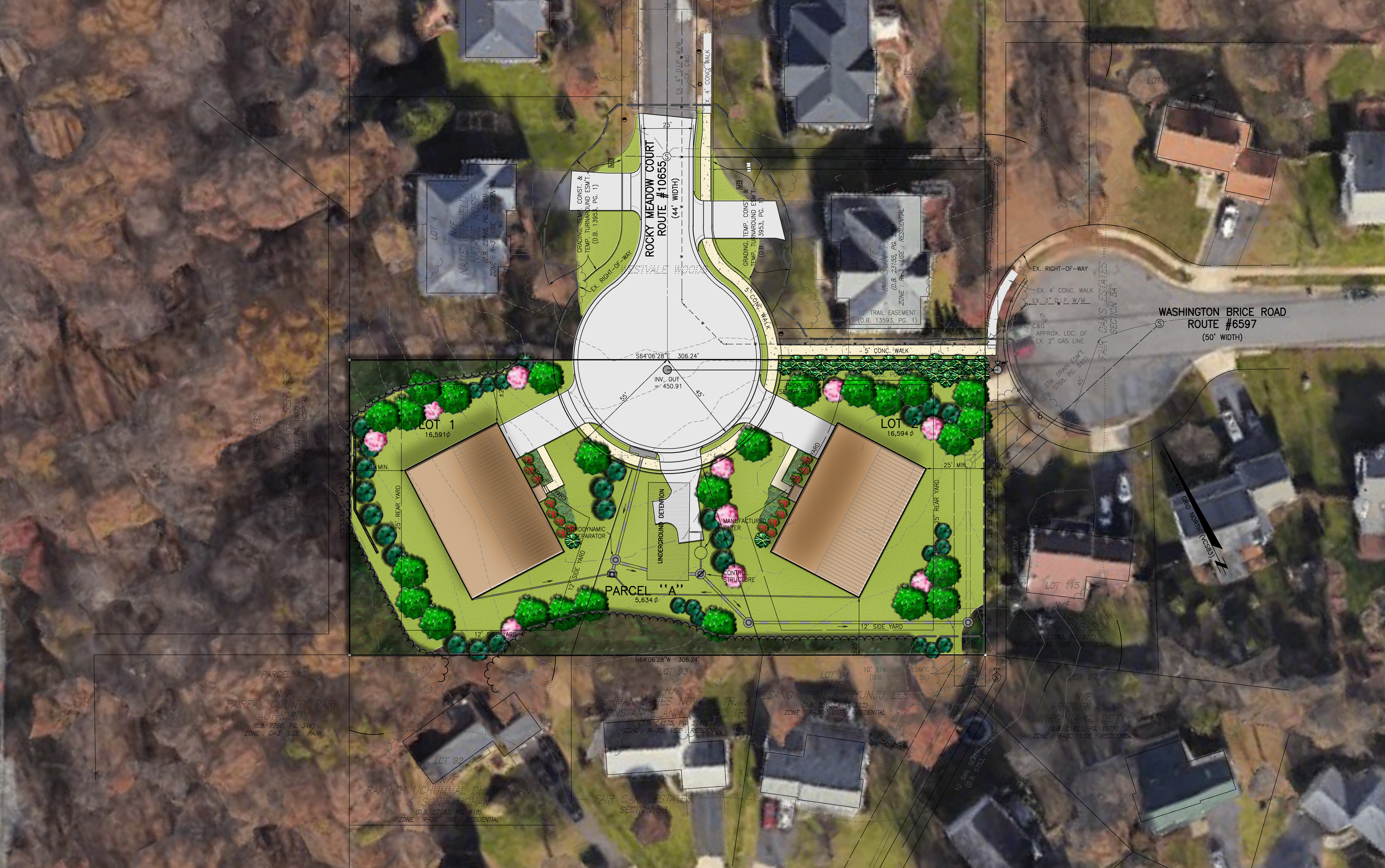 Approx. 1,094 SF parcel to be dedicated to the County per previously approved proffers
Next Steps & Discussion
11/21/2022: Meeting with the Sully District Land Use & Transportation Committee
12/2/2022:     Resubmission to Fairfax County
3/29/2022:     Planning Commission Hearing
TBD:	     Board of Supervisors Hearing

If you have any questions or feedback regarding the proposal, please contact Robert Brant by emailing rbrant@thelandlawyers.com.